令和６年度 飯綱町結婚新生活支援事業補助金
飯綱町で新生活をスタートさせる新婚世帯を対象に、結婚に伴う住宅費用等を
１００万円
最大で　　　５０万円　を交付します！
補助金交付要件
下の1.～6.をすべて満たす者
新婚世帯で、婚姻日が令和6年1月1日から令和7年3月31日までの間にある夫婦。
補助対象住宅は、新婚世帯が婚姻に伴い自らの居住の用に供する住宅であること。
婚姻における夫婦の双方の年齢が39歳以下であること。
前年の夫婦の所得の合計額が500万円未満であること。
夫婦の双方又は一方が、過去に当町やほかの自治体で同種の補助金の交付を受けたことがないこと。
夫婦の双方が、市町村税の滞納していないこと。
夫婦の双方が、暴力団員でないこと。　※詳しくは、企画課人口増推進室までお問い合わせください。
【参考】当補助金交付要件を満たすケース（例）
婚姻日1/1
交付決定・確定
Ｒ６年度補助金申請
住宅購入ケース①
Ｒ6.4.1に中古住宅100万円で購入
町内に概ね2年以上居住する意思があること
婚姻から1年以内に申請
住所移転：5/1転入
+Ｒ６年度申請1回目
賃貸住宅に入居
Ｒ６年度申請2回目
交付決定・確定
住宅賃貸ケース②
賃貸アパート居住16万円
Ｒ6.4.1引っ越し
20万円
賃貸アパート居住64万円
町内に概ね2年以上居住する意思があること
例：賃貸料1か月8万円と仮定
住所移転：6/1転入
6/1～1/31
2/1～3/31
注意：補助額が上限額に達しなく翌年度も対象経費が発生する場合には、「継続資格認定」されることにより、補助金対象となることができます。事前にお問い合わせください。
補助額
補助対象経費
夫婦ともに39歳以下で対象事業経費の全額を最大100万円（千円未満切捨）
〇住宅の取得費用（建物の購入費のみ）
〇住宅の賃借費用（賃料、敷金、礼金、共益費、仲介手　数料）
〇引っ越し費用（引っ越し業者や運送業者に支払った費用）
〇リフォーム費用（住宅機能維持等、修繕、増築、改築の工事費用）
申請方法
下の書類をもって申請してください。
戸籍謄本等、婚姻を証する書類
夫婦にかかる住民票の写し
課税内容証明書やその他夫婦の所得がわかる書類
奨学金の返還がある場合には、その額がわかる書類
納税証明書
対象経費に係る契約書の写し
対象経費に係る領収書や支出を証する書類
住居手当支給証明書　9.その他町長が認める書類
※国・県・町の補助事業を除く
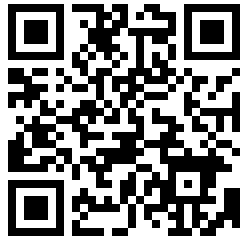 ※記載の内容は要綱の一部を抜粋したものです。申請をお考えの際は事前に必ず飯綱町のホームページや窓口等で補助要件詳細と最新情報をご確認くだいさますようお願いいたします。
お問い合わせ・ご相談　飯綱町 企画課 人口増推進室
電話：026-253-2512　FAX：026-253-5055
メール：jinko@town.iizuna.nagano.jp
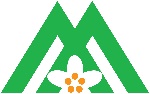 （令和6年4月1日現在）
令和６年度 飯綱町結婚新生活支援事業補助金
【参考】当補助金交付要件を満たすケース（例）
婚姻日Ｒ６/1/1
転入日Ｒ6/4/1
Ｒ7年度補助金申請
継続資格認定申請
契約日Ｒ5/1/2
交付決定・確定
新築住宅建設ケース③
新築住宅購入
100万円
Ｒ5.1.2婚姻1年前に新築住宅購入契約済
町内に概ね2年以上居住する意思があること
年度内対象経費なし：資格認定Ｒ7.3.31
次年度中に申請
例：婚姻前一年以内に新築のための売買契約をしており、実際に新築住宅を年度内に完成が困難であり翌年度に完成し建設業者への支払いをする場合に、継続資格認定のみをしておくケース
Ｒ７年度補助金申請
Ｒ6年度申請2回目
継続資格認定申請
賃貸住宅に転入
Ｒ6年度申請1回目
交付決定・確定
賃貸住宅+新築ケース④
町内に概ね2年以上居住意思があること
賃貸アパート居住14万円
Ｒ7.12.1新築購入59万円
Ｒ7.1.1引っ越し
20万円
賃貸アパート
居住7万円
Ｒ7/12/1転居
住所移転：Ｒ7/1/1転入
2/1～3/31
に支払った家賃
1/1～1/31
に支払った家賃
例：賃貸料1か月7万円と仮定
例：Ｒ６.1.1以降の婚姻で新婚生活をＲ６年度中に賃貸住宅に住み、婚姻前1年以内に契約したもので完成予定及び支払いが完了した新築住宅の場合のケース
Ｒ６年度申請
交付決定・確定
Ｒ7年度申請
継続資格認定申請
交付決定・確定
リフォーム2回
ケース⑤
町内に概ね2年以上居住意思があること
１回目Ｒ6.4.1
キッチンリフォーム30万円
２回目Ｒ7.4.1
バストイレリフォーム70万円
Ｒ7/4/1～Ｒ8/3/31に
支払ったリフォーム費用
Ｒ6/4/1～Ｒ7/1/31に支払ったリフォーム費用
住所：Ｒ6/4/1転入
例：Ｒ６.1.1以降の婚姻で新婚生活をＲ６年度中にリフォームし町内居住しているが、さらに翌年リフォームの必要性が発生した場合で、Ｒ７年度中の支払いについて補助するケース
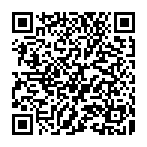 ※記載の内容は要綱の一部を抜粋したものです。申請をお考えの際は事前に必ず飯綱町のホームページや窓口等で補助要件詳細と最新情報をご確認くだいさますようお願いいたします。
お問い合わせ・ご相談　飯綱町 企画課 人口増推進室
電話：026-253-2512　FAX：026-253-5055
メール：jinko@town.iizuna.nagano.jp
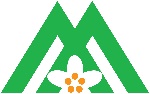 （令和6年4月1日現在）